CS21 Decidability and Tractability
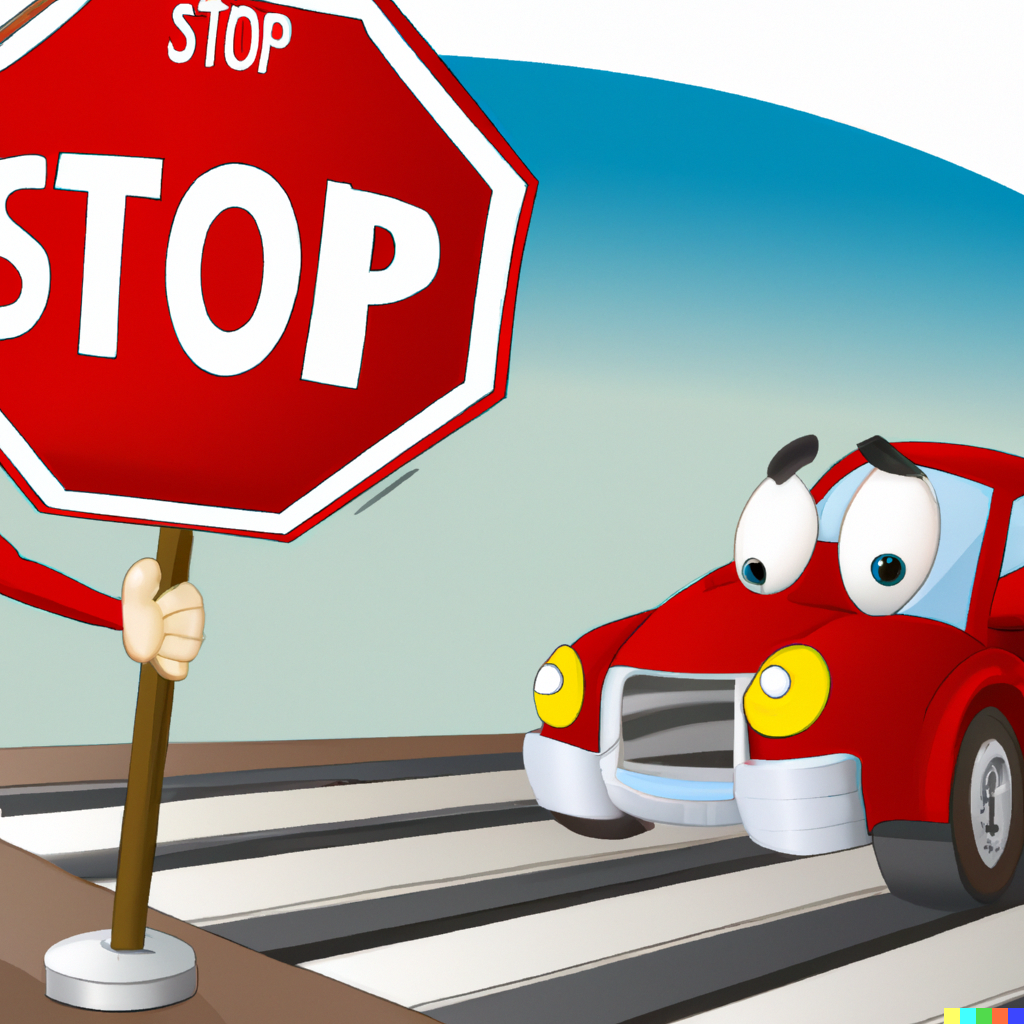 Lecture 13
February 2, 2024
Outline
reductions
many-one reductions
undecidable problems
computation histories
surprising contrasts between decidable/undecidable
Rice’s Theorem
February 2, 2024
CS21 Lecture 13
2
Definition of reduction
Can you reduce co-HALT to HALT?

We know that HALT is RE
Does this show that co-HALT is RE?
recall, we showed co-HALT is not RE

our current notion of reduction cannot distinguish complements
February 2, 2024
CS21 Lecture 13
3
Definition of reduction
More refined notion of reduction:
“many-one” reduction (commonly)
“mapping” reduction (book)
A
B
f
yes
yes
reduction from language A to language B
f
no
no
February 2, 2024
CS21 Lecture 13
4
Definition of reduction
A
B
f
yes
yes
f
no
no
February 2, 2024
CS21 Lecture 13
5
Definition of reduction
February 2, 2024
CS21 Lecture 13
6
Using reductions
February 2, 2024
CS21 Lecture 13
7
Using reductions
Main use: given language NEW, prove it is undecidable by showing OLD ≤m NEW, where OLD known to be undecidable 
proof by contradiction
if NEW decidable, then OLD decidable
OLD undecidable. Contradiction.
common to reduce in wrong direction.
review this argument to check yourself.
February 2, 2024
CS21 Lecture 13
8
Using reductions
Theorem: if A ≤m B and B is RE then A is RE
Proof:
TM for recognizing A: on input w, compute f(w), run TM that recognizes B, do whatever it does.
Main use: given language NEW, prove it is not RE by showing OLD ≤m NEW, where OLD known to be not RE.
February 2, 2024
CS21 Lecture 13
9
Many-one reduction example
f
yes
yes
f
no
no
co-ETM
ATM
February 2, 2024
CS21 Lecture 13
10
Many-one reduction example
f
yes
yes
f
no
no
co-ETM
ATM
February 2, 2024
CS21 Lecture 13
11
Undecidable problems
Theorem: The language 
REGULAR = {<M>: M is a TM and L(M) is regular}
is undecidable.

Proof:
reduce from ATM  (i.e. show ATM ≤m REGULAR)
what should f(<M, w>) produce?
February 2, 2024
CS21 Lecture 13
12
Undecidable problems
Proof:
f(<M, w>) = <M’> described below
on input x:
 if x has form 0n1n, accept
 else simulate M on w and accept x if M accepts
February 2, 2024
CS21 Lecture 13
13
Dec. and undec. problems
the boundary between decidability and undecidability is often quite delicate
seemingly related problems
one decidable
other undecidable

We will see two examples of this phenomenon next.
February 2, 2024
CS21 Lecture 13
14
Computation histories
February 2, 2024
CS21 Lecture 13
15
Linear Bounded Automata
February 2, 2024
CS21 Lecture 13
16
Dec. and undec. problems
two problems we have seen with respect to TMs, now regarding LBAs:
LBA acceptance:
ALBA = {<M, w> : LBA M accepts input w}
LBA emptiness:
ELBA = {<M> : LBA M has L(M) = Ø}
Both decidable? both undecidable? one decidable?
February 2, 2024
CS21 Lecture 13
17
Dec. and undec. problems
Theorem: ALBA is decidable.
Proof:
input <M, w> where M is a LBA
key: only mnpn  configurations
if M hasn’t halted after this many steps, it must be looping forever.
simulate M for mnpn steps
if it halts, accept or reject accordingly, 
else reject since it must be looping
February 2, 2024
CS21 Lecture 13
18
Dec. and undec. problems
Theorem: ELBA is undecidable.

Proof:
reduce from co-ATM  (i.e. show co-ATM ≤m ELBA)
what should f(<M, w>) produce?
Idea:
produce LBA B that accepts exactly the accepting computation histories of M on input w
February 2, 2024
CS21 Lecture 13
19
Dec. and undec. problems
Proof:
f(<M, w>) = <B> described below
February 2, 2024
CS21 Lecture 13
20